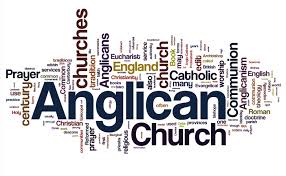 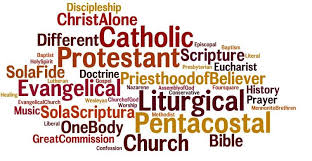 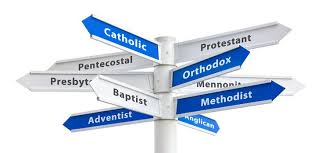 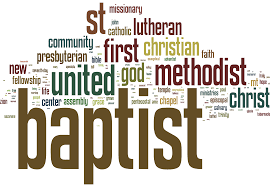 prosopolempsia
Lord of ALL
Judge of ALL
Saviour of ALL
Jesus is for ALL!
Are you ALL for Jesus and ALL of Jesus?